Characters
Types found in Literature
Major Character
Often the Protagonist
Focus of the reader’s attention
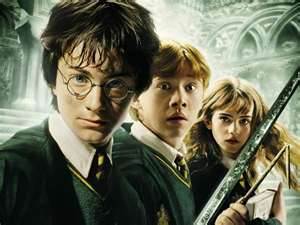 Minor Characters
Takes part in the story’s events
Attention not focused on them
Often helps the reader learn about the main character
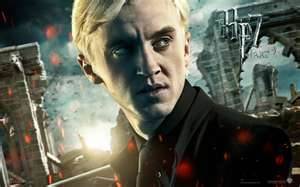 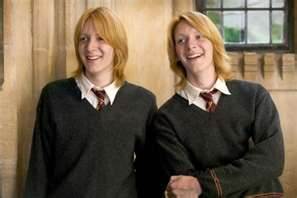 Round Characters
Have many different character traits that sometimes contradict each other
Behave like real people as author gives lots of details about their personality
Major characters are almost always Round
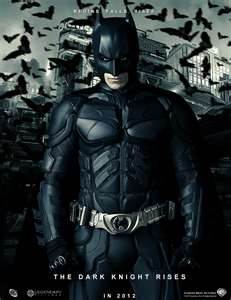 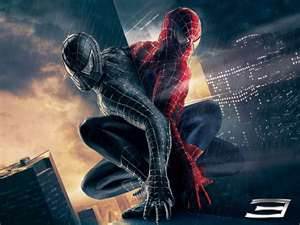 Flat Character
Have only one or two personality traits and can be summed up in a few words.

Have no depth, like a piece of cardboard. Often are sterotypes.

Character remains the same at the end of the story as they were at the beginning.
Flat Character Examples
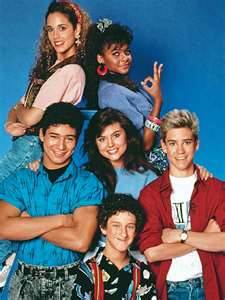 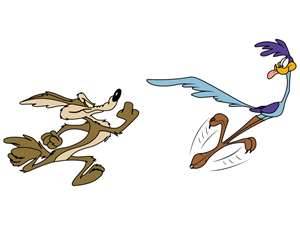 Dynamic Character
A character who CHANGES internally in the course of a story.
Internal change can be 
Personality 
Beliefs
Feelings
Outlook on life
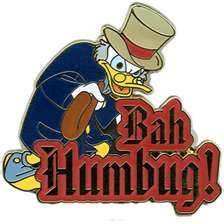 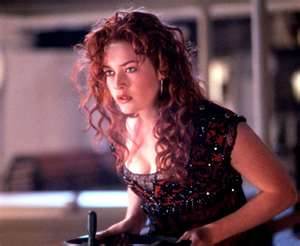 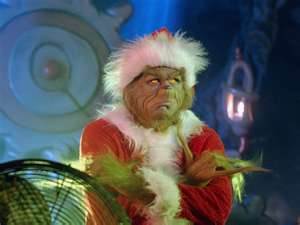 Static Character
A character who doesn’t change and remains the same throughout a story.
They do not change internally
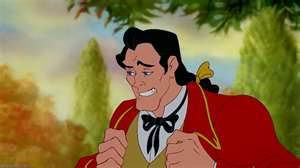 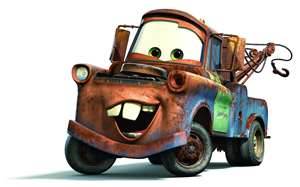 Who’s the Major Character?
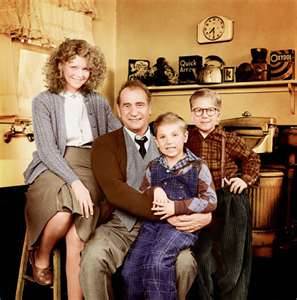 Ralphie
Who’s the Flat Character?
Mom, Dad and little brother Randy
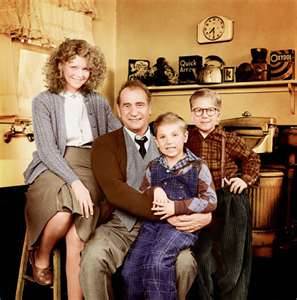 Who’s the Dynamic?
Ralphie
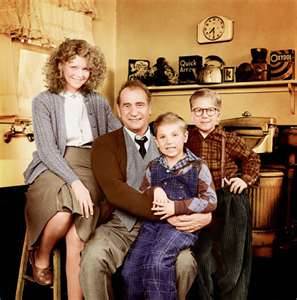